Welk geldtype ben jij?

1 Koningen 17:16
De pot met meel raakte niet leeg, en er zat altijd olie in de kruik. Zo had de Heer het beloofd en zo had Elia het gezegd. 


Opdracht
Ontdek welke geldtype jij bent en hoe je zelf met geld omgaat. Nodig:
Een laptop of mobiele telefoon
Een online geldtest bijvoorbeeld
https://www.bankvoordeklas.nl/geldtypetest/ (voor 8-12 jaar)
https://scholieren.nibud.nl/geldtypetest/ (9+)
https://moneyfit.nl/hoe-rood-ben-jij/ (voor jongeren en studenten)
https://porterenee.nl/sparen/quiz-hoe-goed-ben-jij-met-geld/ (volwassenen)

Om door te praten

Herken je jezelf in je type?
Wat zou je anders willen of kunnen doen?
Wat heeft geld met geloof te maken?
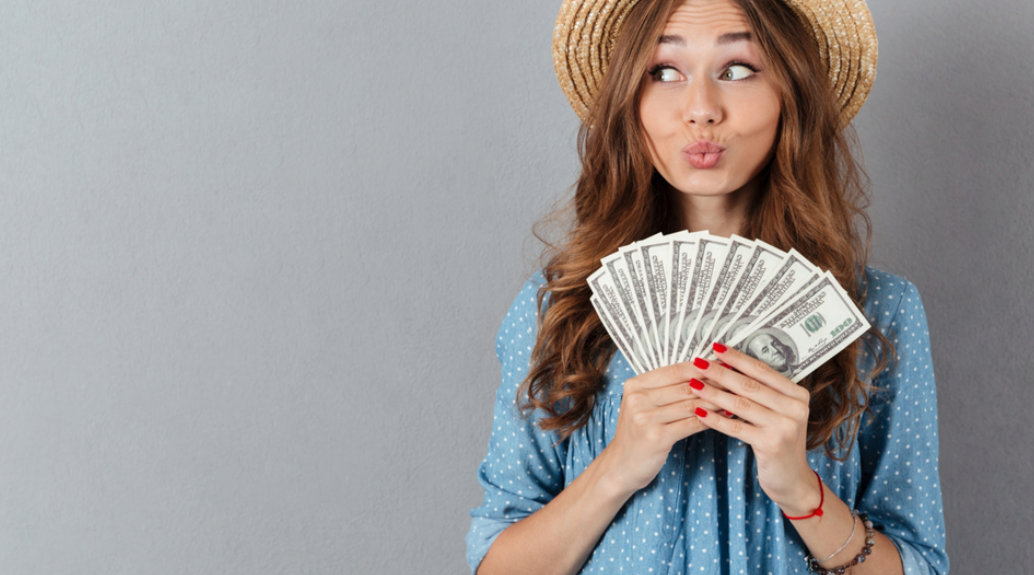